Welkom!

De webinar “Tijdelijke werkloosheid” gaat
zo dadelijk van start …
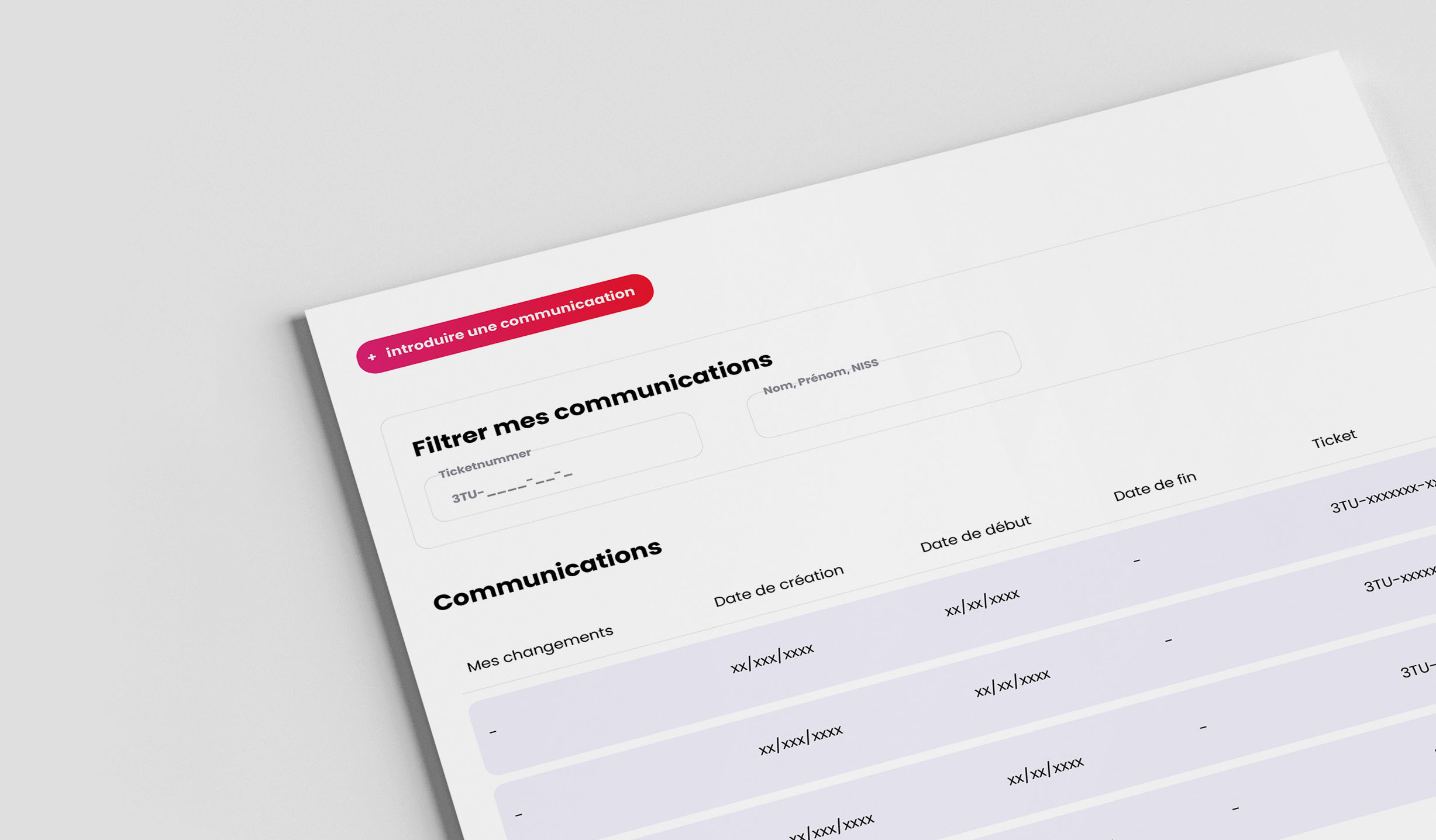 WebinarModernisering van de online dienst 'Tijdelijke werkloosheid'
10 juli & 11 september 2024
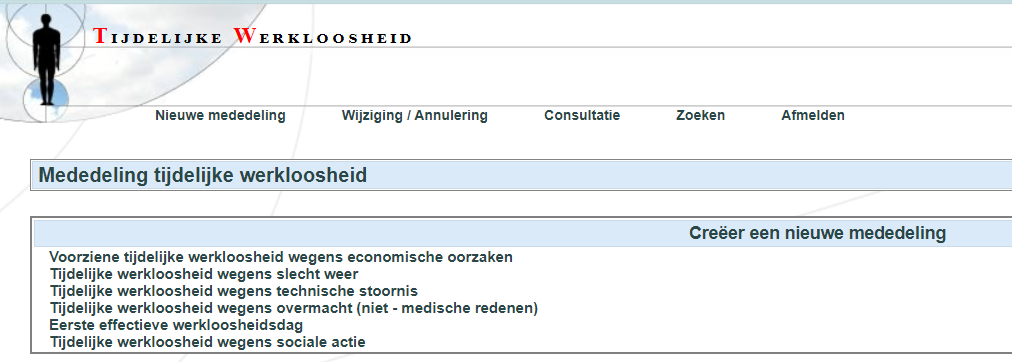 Deze webinar gaat over ...
... deze online dienst (toegang)
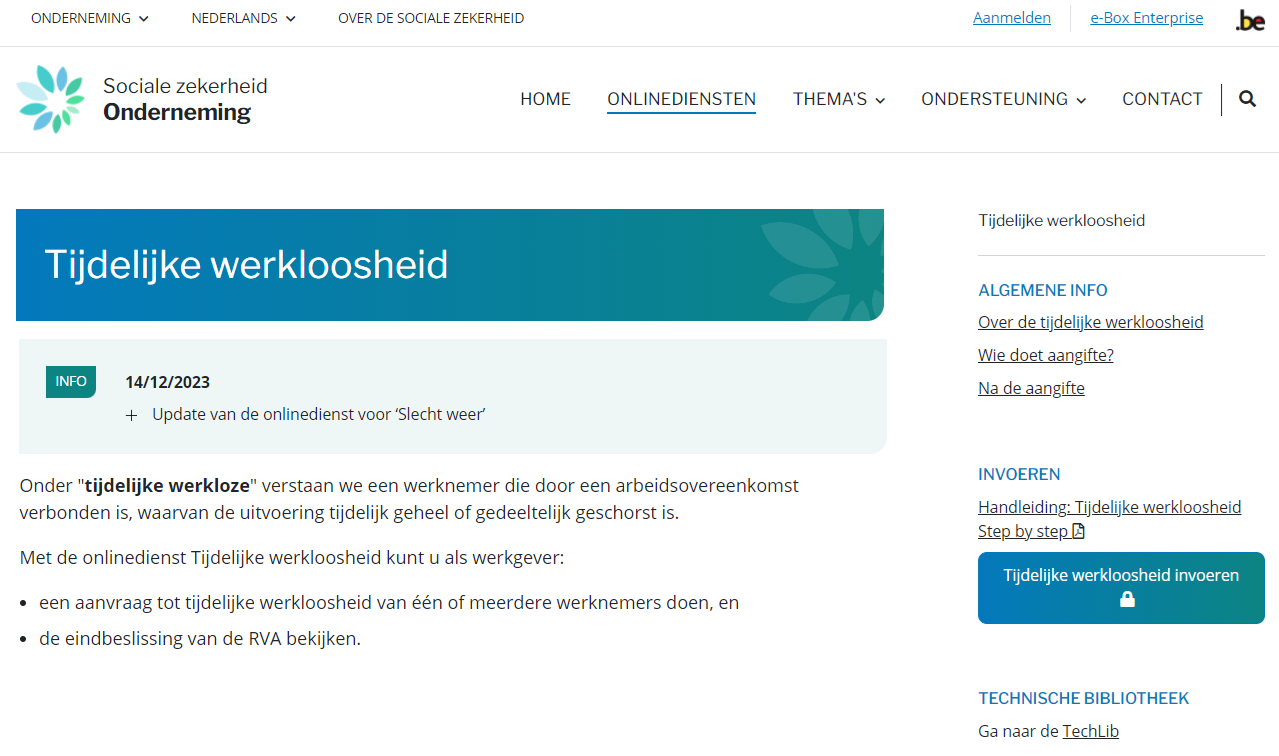 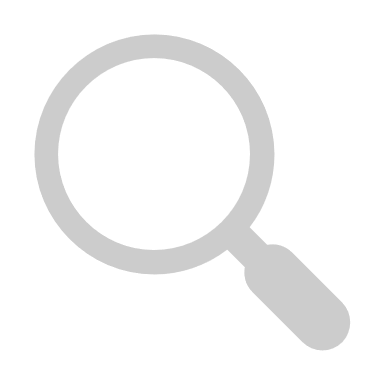 3
Agenda
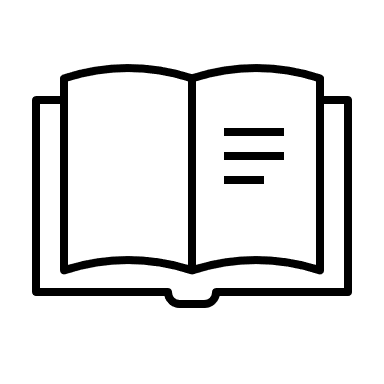 Context
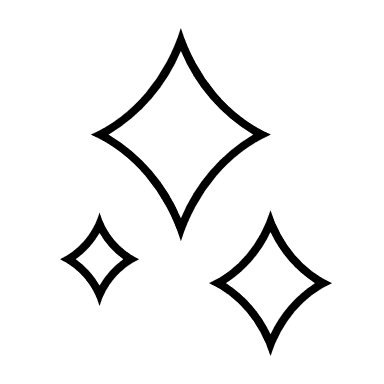 Belangrijkste wijzigingen
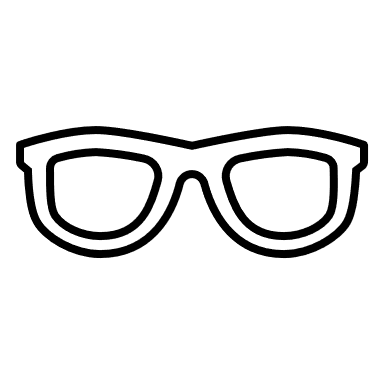 Waarop letten?
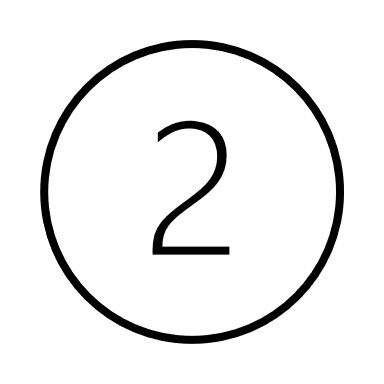 Twee bijzondere gevallen
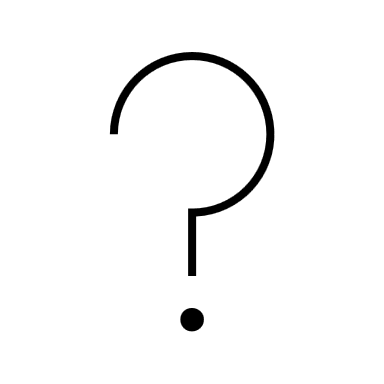 In geval van problemen
4
Spelregels
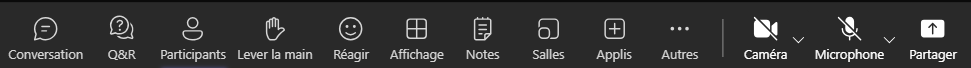 Stel enkel vragen via het tabblad Q&A
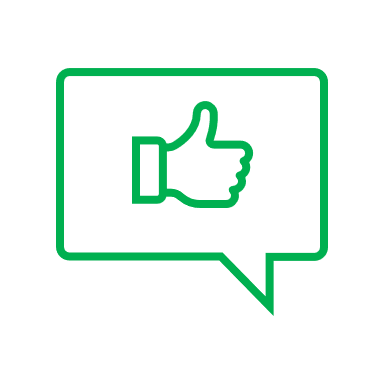 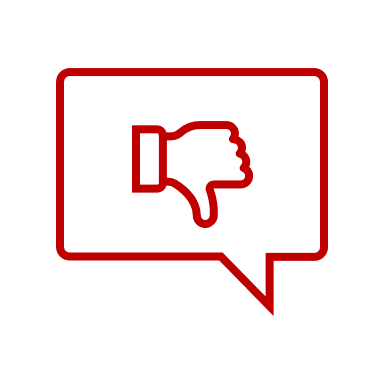 Vragen over dossiers, werknemers ...
Algemene vragen
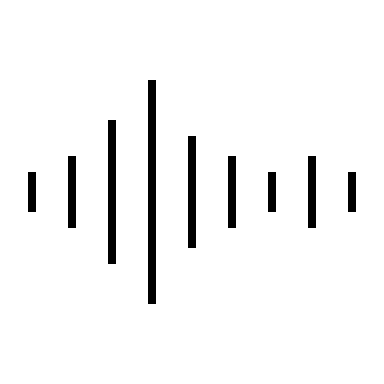 Webinar wordt opgenomen
Link naar de opname en de presentatie op de RVA-website en via mail
5
Context
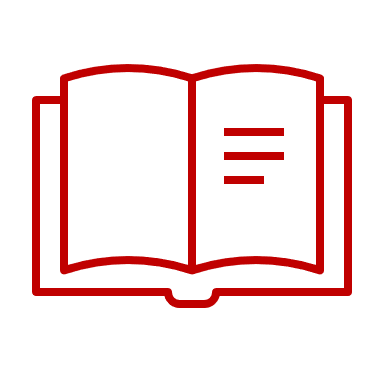 6
Context
Strategische doelstellingen van de RVA
Digital First!
Fraudebestrijding
Processen optimaliseren en maximaal digitaliseren
2023-2024
2025
2008
2016
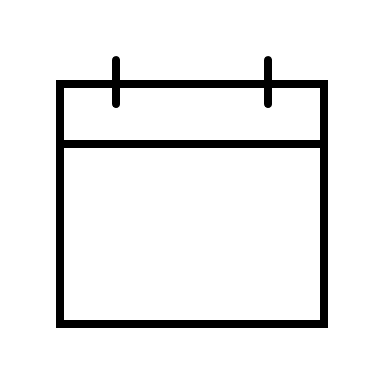 01/01
7
Belangrijkste wijzigingen
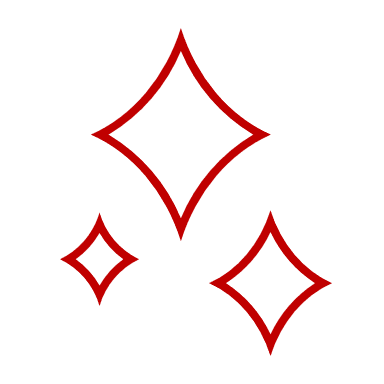 8
Belangrijkste wijzigingen
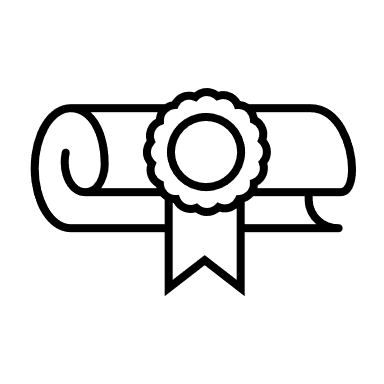 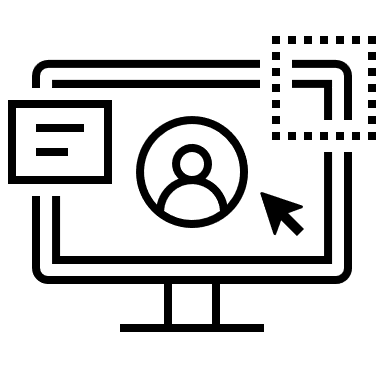 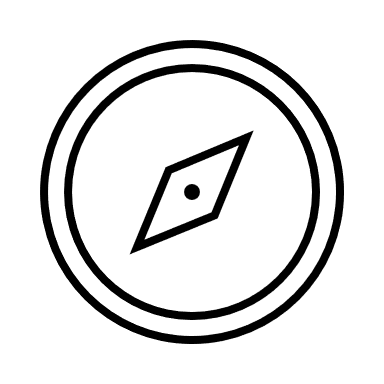 Ergonomie & design 
100% herzien
Authentieke bronnen
(+ & )
Preventie van 
vergissingen
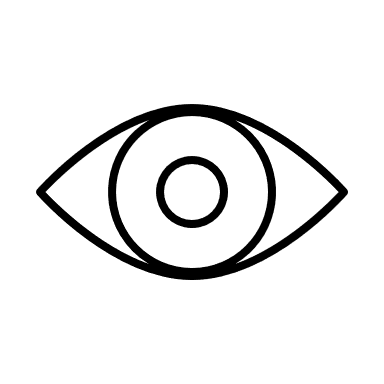 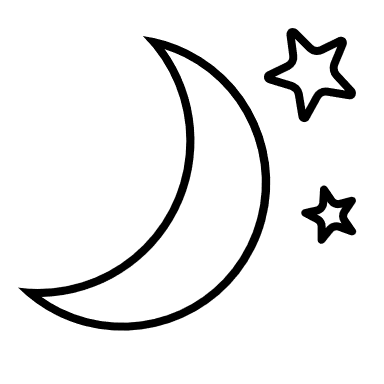 Beslissing van de RVA 
beter zichtbaar
DE
Toevoeging van het Duits
Maximale controle van de 
gegevens bij de encodage
9
Belangrijkste wijzigingen
De nieuwe schermen worden geleidelijk aan ingevoerd
10 juli 
2024
Okt.
2023
Dec.
2023
Mei
2023
10
Belangrijkste wijzigingen
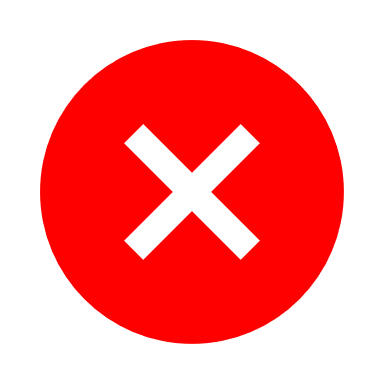 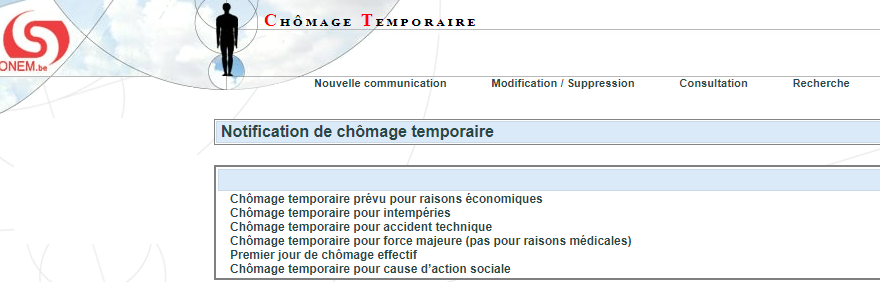 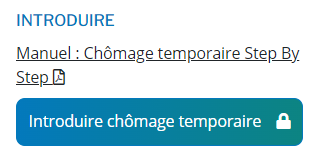 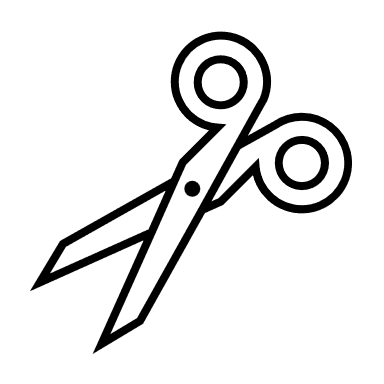 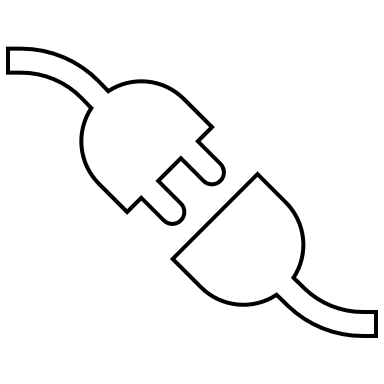 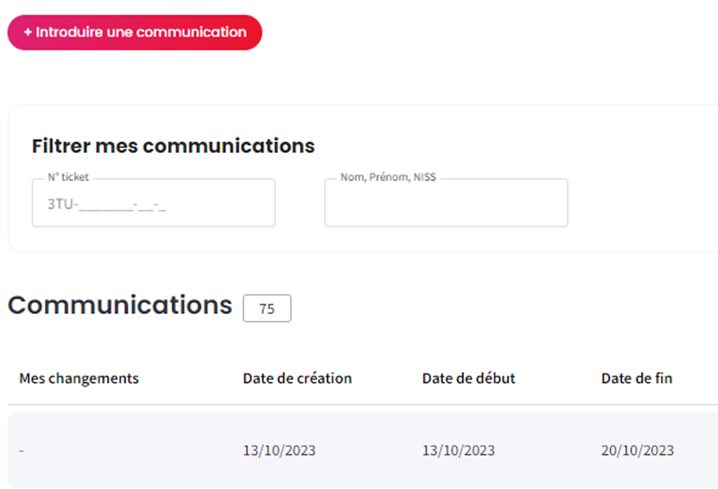 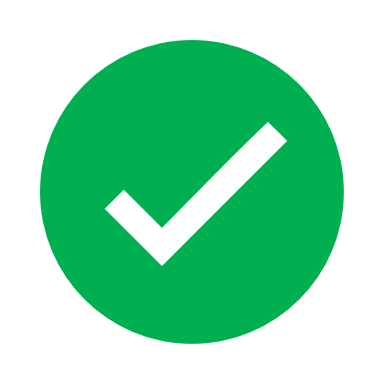 Sinds 10 juli
11
Startpagina
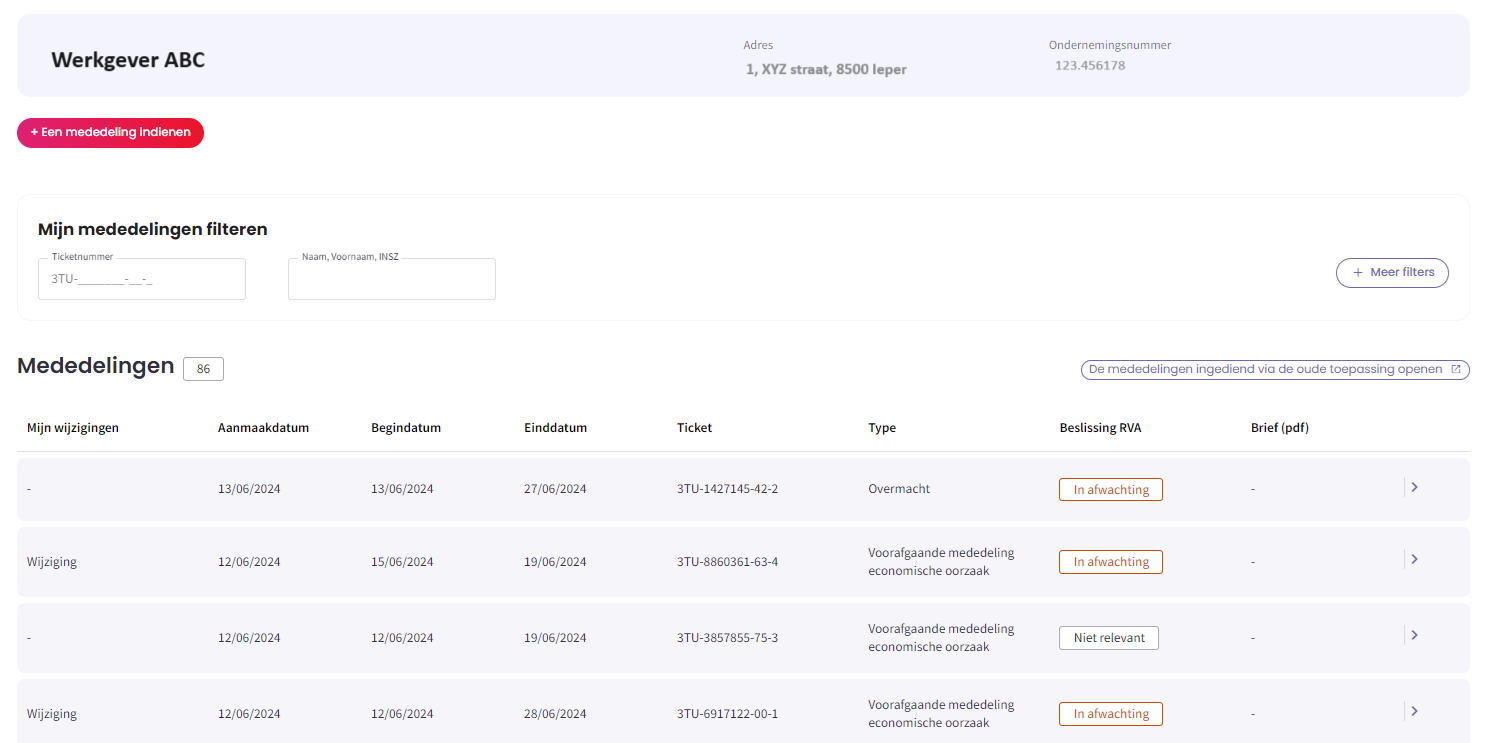 12
Pagina om een nieuwe mededeling aan te maken
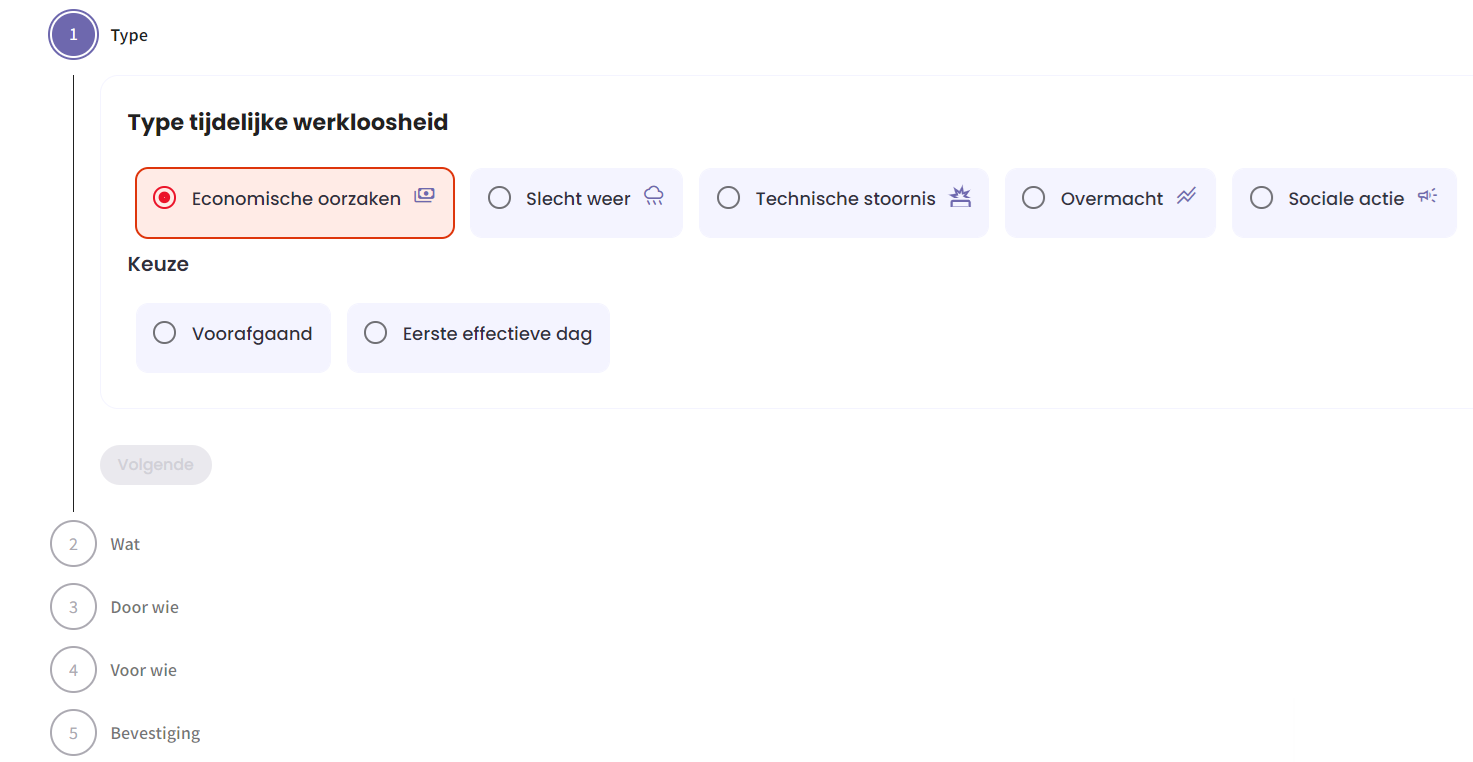 Type + 1ste effectieve dag
Periode, oorzaak, paritair comité, type stelsel, aard van het slechte weer, werfadres ...
Exploitatiezetel  nieuwe authentieke bron
Betrokken werknemer(s)  Dimona-lijst uitgebreid tot 2.000 werknemers
Mededeling bevestigen en versturen naar de RVA
13
(Deel van de) pagina om een mededeling te raadplegen
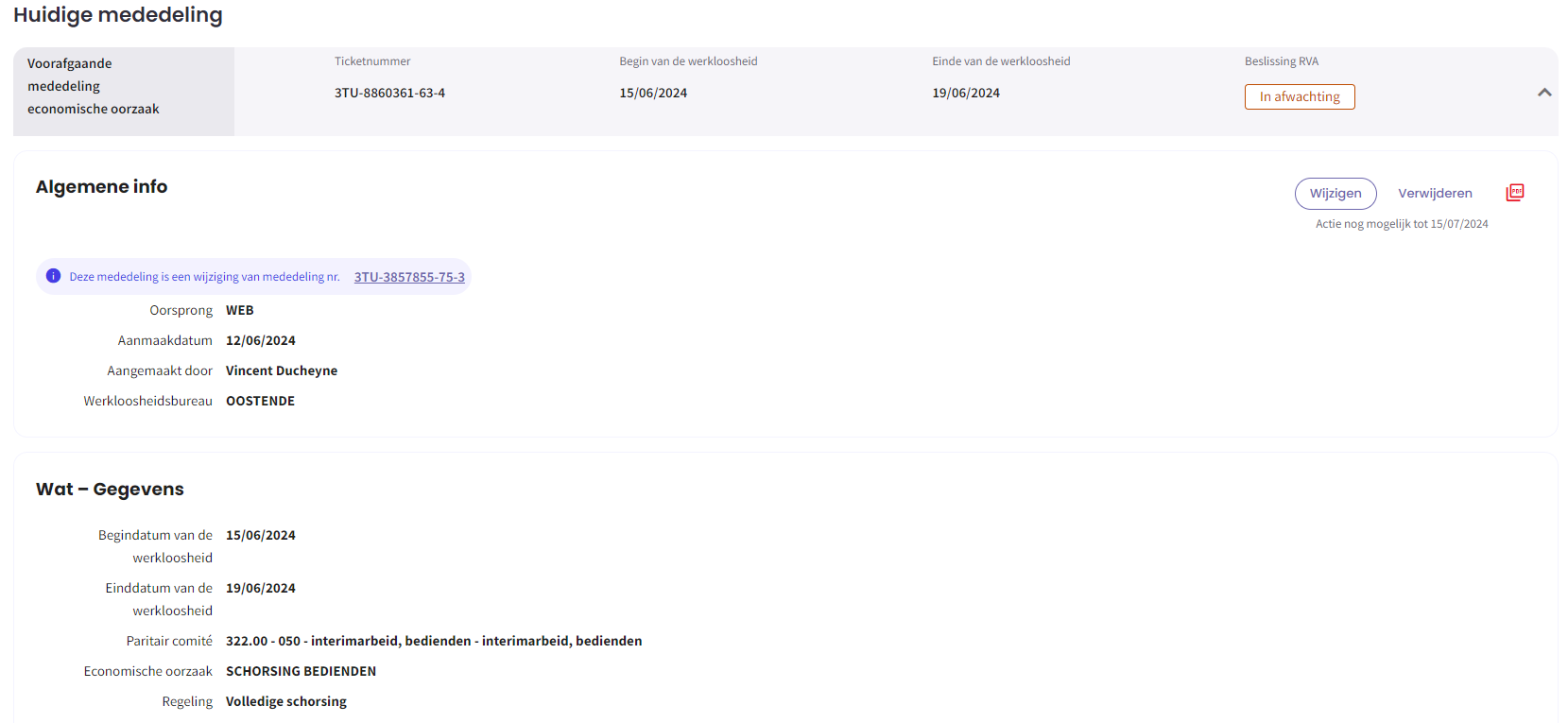 Wijzigen of verwijderen
14
Waarop letten?
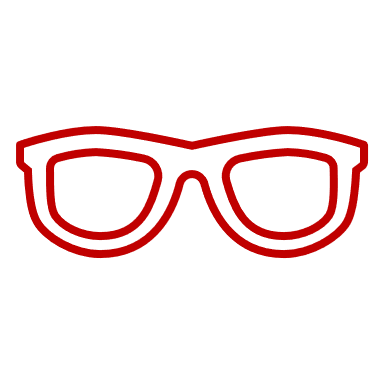 15
Waar staat het type '1ste effectieve dag'?
Het verschijnt nadat u 'Economische oorzaken' of 'Technische stoornis' hebt geselecteerd
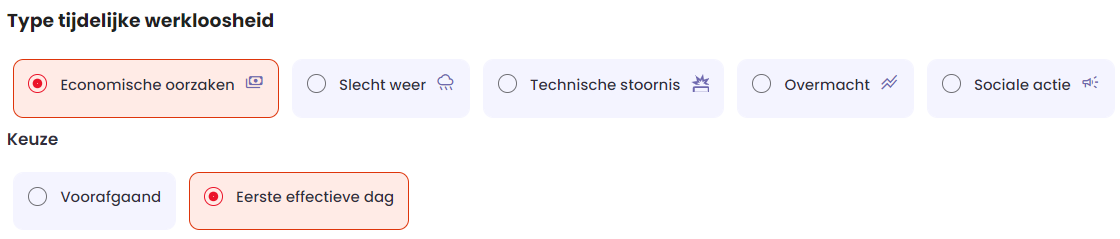 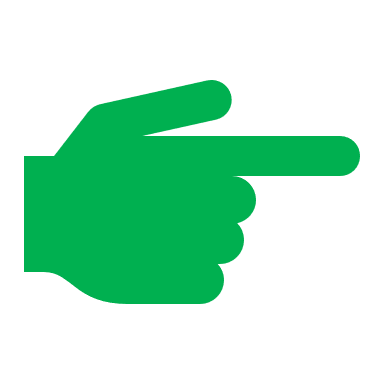 1
2
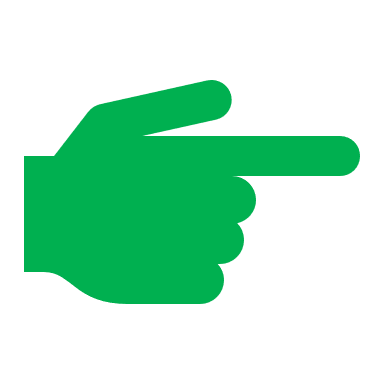 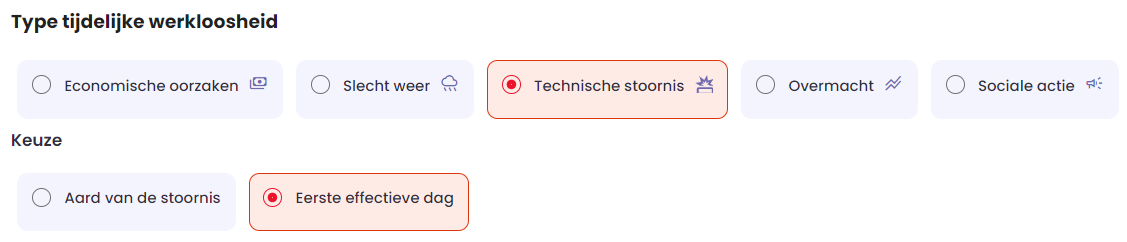 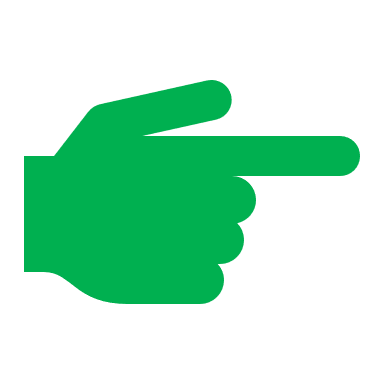 1
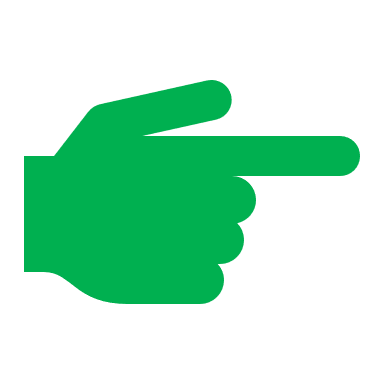 2
16
Exploitatiezetel staat niet in de lijst of verkeerd adres?
De informatie is afkomstig uit de Kruispuntbank van Ondernemingen 




Proactief nakijken of de informatie in My Enterprise juist en compleet is 
Indien nodig aanpassen in My Enterpise 
(Weldra beschikbaar) Om de gegevens in de onlinedienst Tijdelijke Werkloosheid te vernieuwen, gebruik de knop "De lijst vernieuwen"
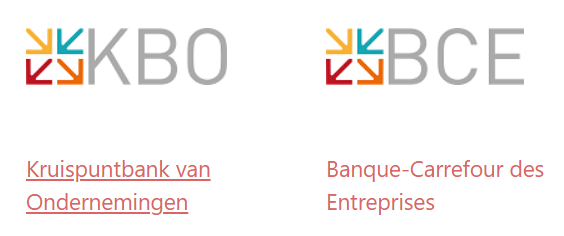 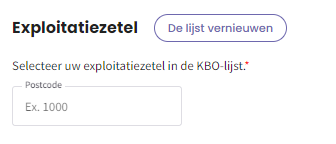 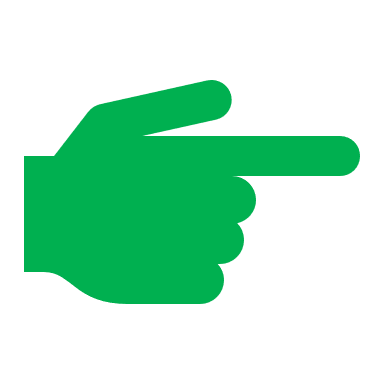 17
Werknemer(s) zonder Dimona?
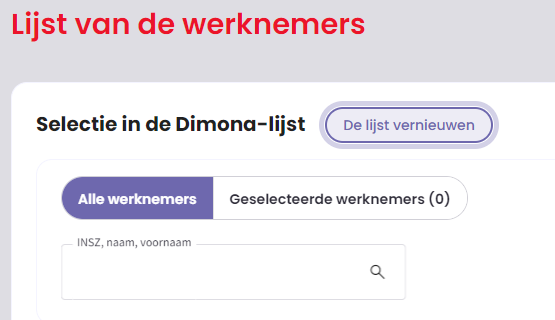 Werknemer staat niet in de lijst?
Optie 'Naar de Dimona-lijst' 
     (ondernemingen < 2.000 werknemers)
De werknemer toevoegen in de online dienst Dimona
De lijst vernieuwen aan de hand van de knop

Optie 'Een document importeren' 
De aard van de fout staat in een Excel-bestand (zie rode zone)
De werknemer toevoegen in de online dienst Dimona
De ingevoerde Excel-lijst verwijderen & de lijst opnieuw importeren

Optie 'manueel' toevoegen (ondernemingen > 2.000 werknemers)
De werknemer toevoegen in de online dienst Dimona
De nieuwe werknemer toevoegen aan de communicatie
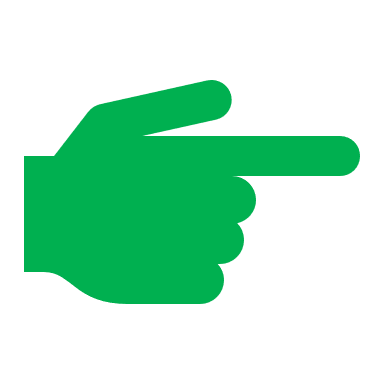 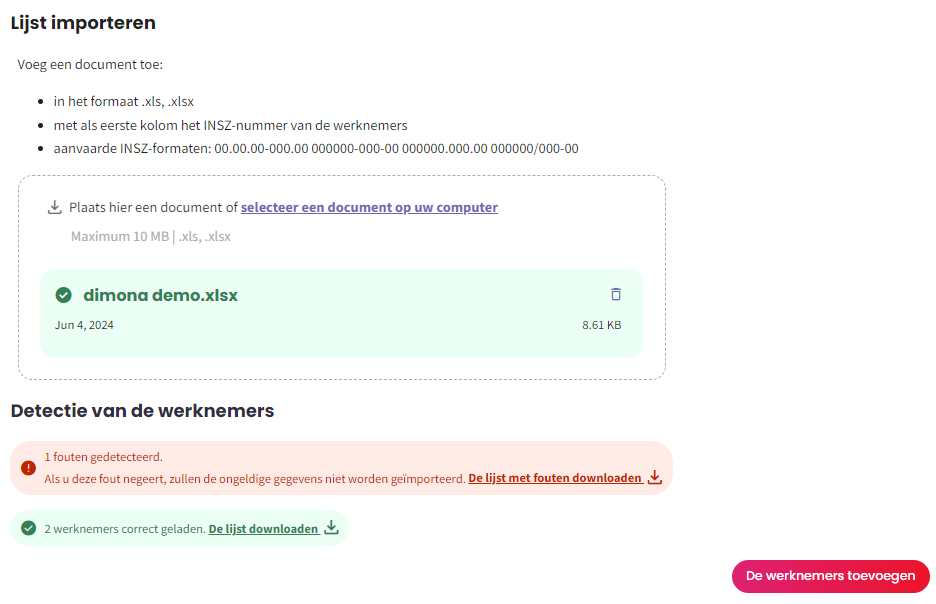 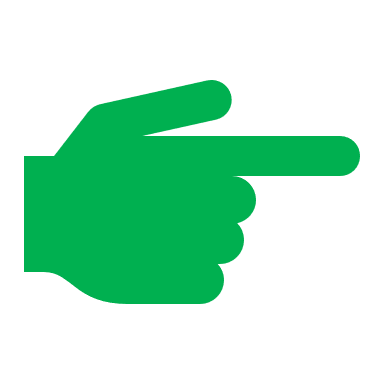 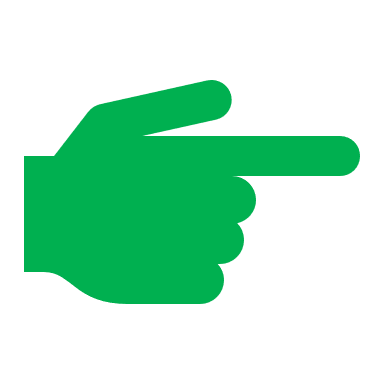 18
Foutmelding 'Dubbele mededeling' bij een werknemer?
Er bestaat al een andere mededeling van tijdelijke werkloosheid voor die werknemer voor dezelfde periode 







2 mogelijke oplossingen
Voorgaande mededeling kan nog gewijzigd worden? De werknemer voor wie er twee mededelingen zijn, verwijderen
Zo niet: de werknemer niet toevoegen aan de nieuwe mededeling of de periode aanpassen
Optie 'Naar de Dimona-lijst gaan'
Optie ‘Een document importeren'
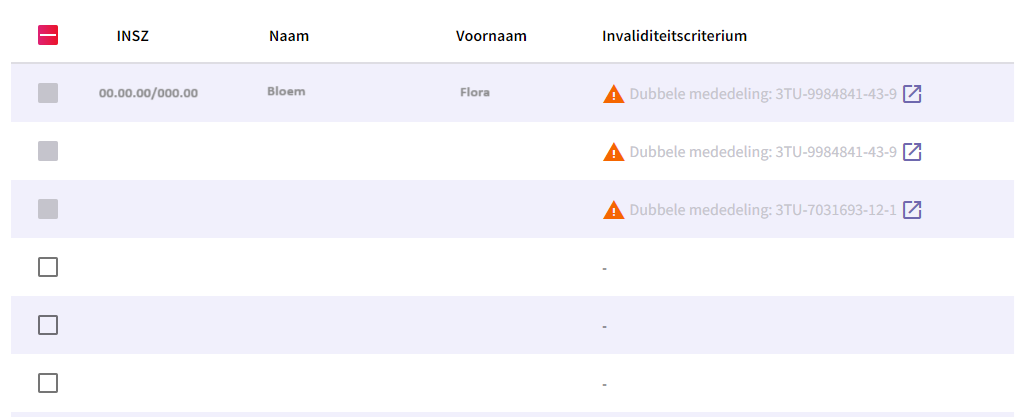 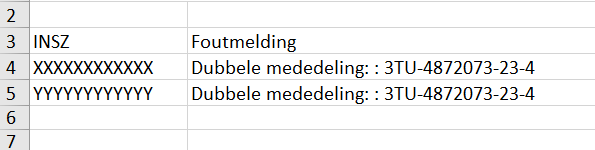 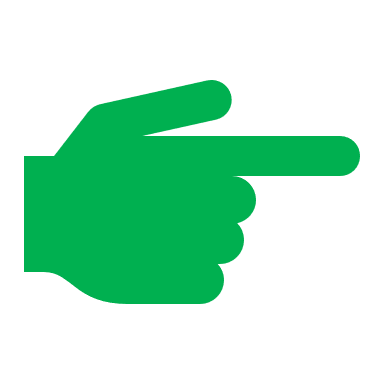 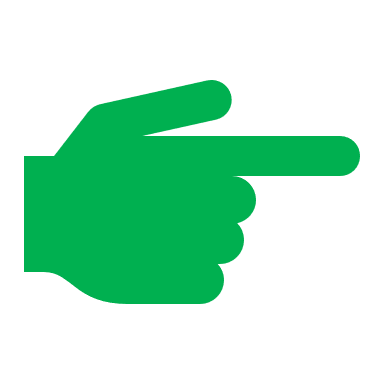 19
Uitzendkracht(en)
De mededeling van tijdelijke werkloosheid gebeurt door het uitzendkantoor (= werkgever)










De geldende regels (termijn, type stelsel enz.) zijn die van het paritair comité van de klant
De online dienst wordt binnenkort verder verbetert om de gebruiksvriendelijkheid te verhogen voor deze typecasus.
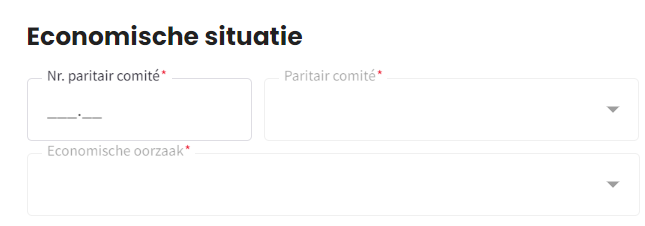 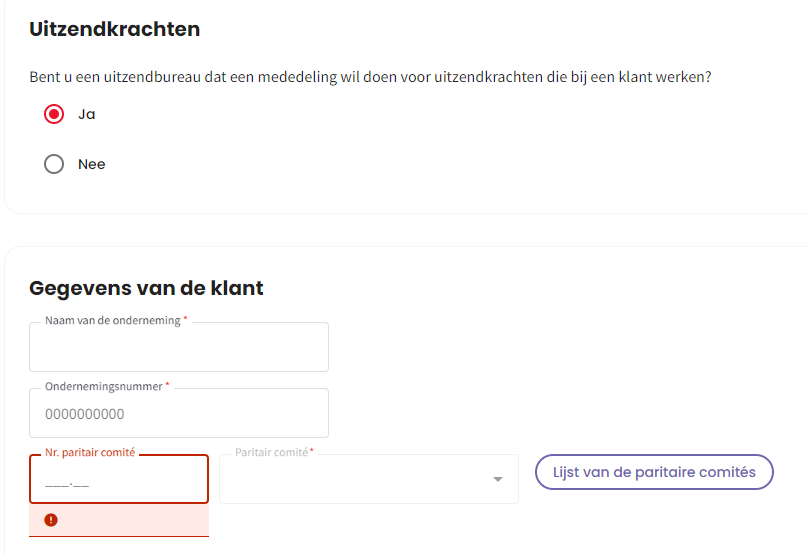 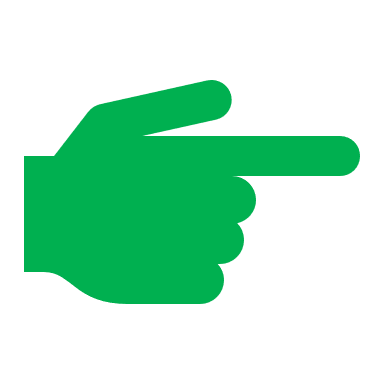 322.00
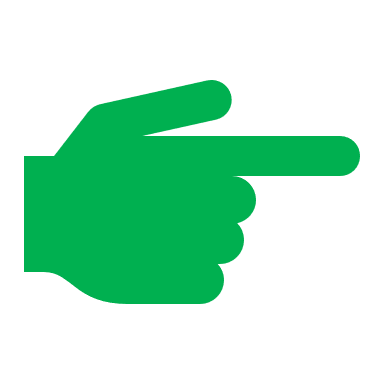 Vul hier de naam, ondernemingsnummer (KBO) en PC van de van de klant in
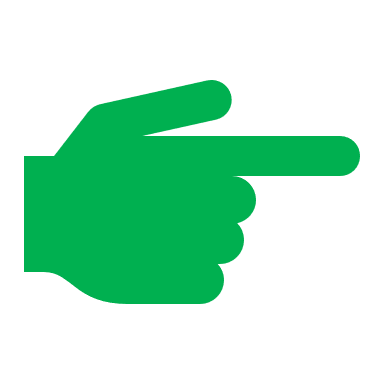 Vul hier het PC van het uitzendkantoor in (weldra niet meer nodig)
20
Veroorzaakte complicaties (volgens type)
Leg in enkele woorden uit waarom tijdelijke werkloosheid noodzakelijk is
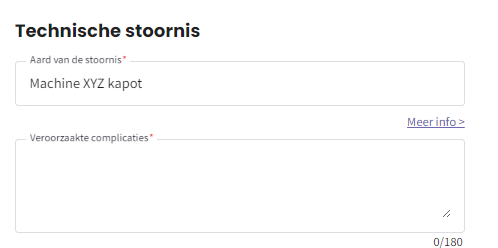 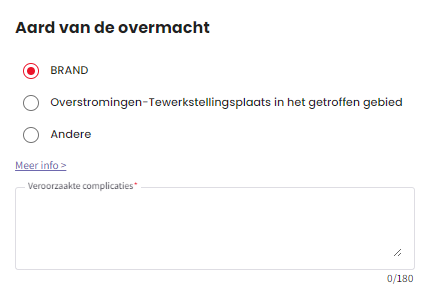 De machine XYZ snijdt de planken die gebruikt worden voor de montage van de meubels. Zonder de machine komt de volledige keten tot stilstand
Vernieling van het bijgebouw waar we het materiaal ABC produceren
Brand
21
Werfadres (slecht weer)
Wees meteen specifiek!
Geef indien nodig oriëntatiepunten mee
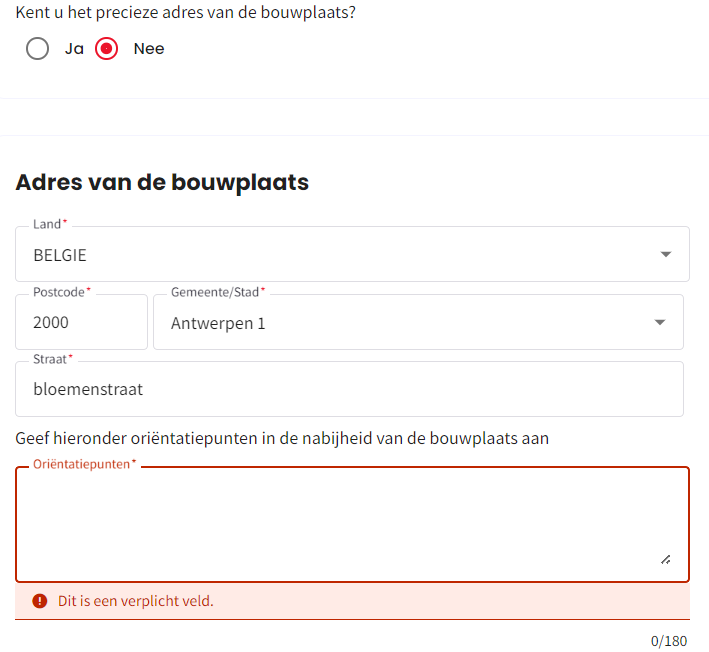 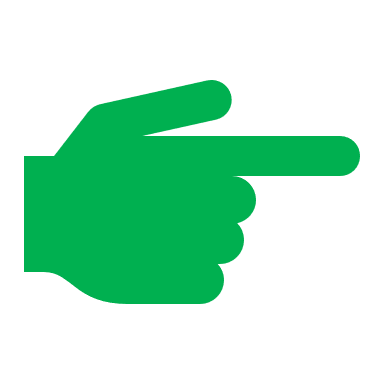 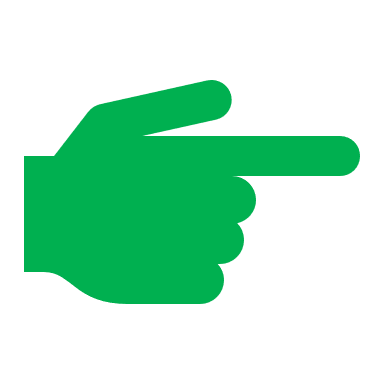 Gebouw in aanleg (rode bakstenen) tegenover nummer 80
22
Bewijzen van overmacht
Enkel meedelen via de online dienst (niet meer via mail)
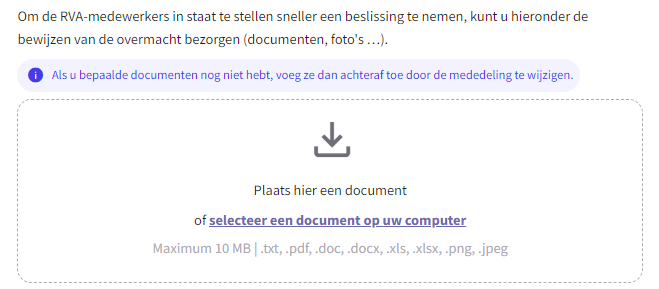 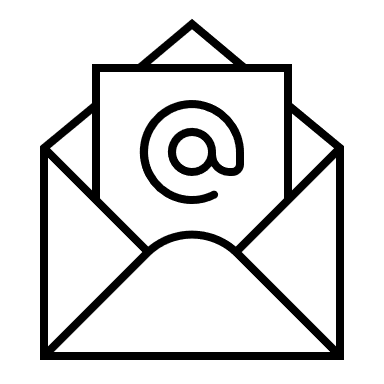 Dien de bewijsdocumenten via de online dienst in
23
Waarop letten?
Een mededeling wijzigen
Wijzigingstermijn staat weergegeven



Nadat de mededeling is verzonden, kunnen slechts enkele velden aangepast worden
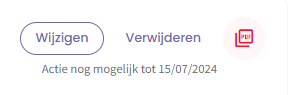 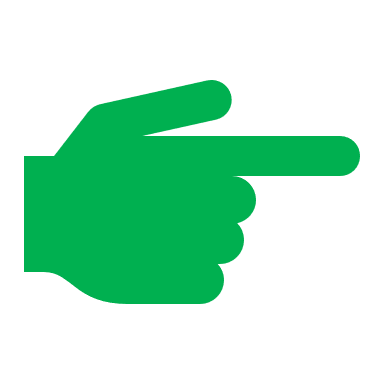 24
Twee bijzondere gevallen
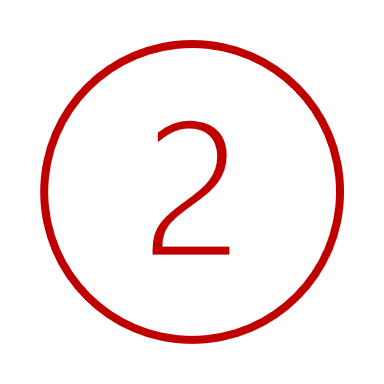 25
1) Waar kan ik de mededelingen terugvinden die via de oude online dienst zijn ingediend?
Tot 6 maanden raadpleegbaar in de oude online dienst via deze knop






Mededelingen ingediend via de nieuwe online dienst zijn raadpleegbaar vanaf de startpagina van de nieuwe online dienst
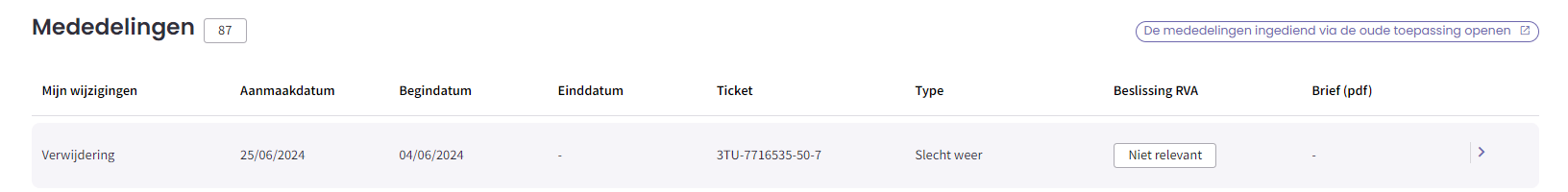 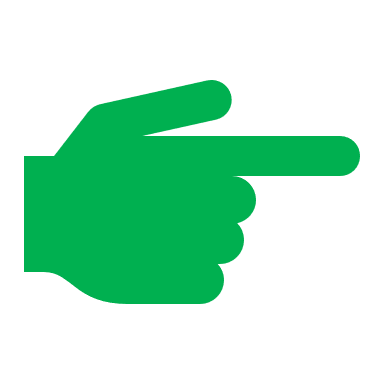 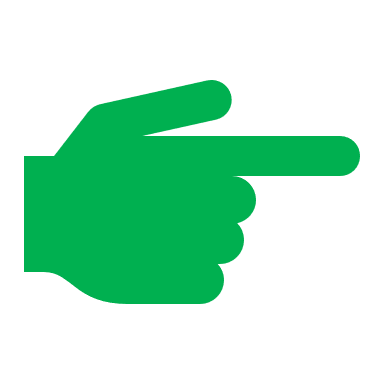 26
2) Tijdelijke werkloosheid wegens sociale actie
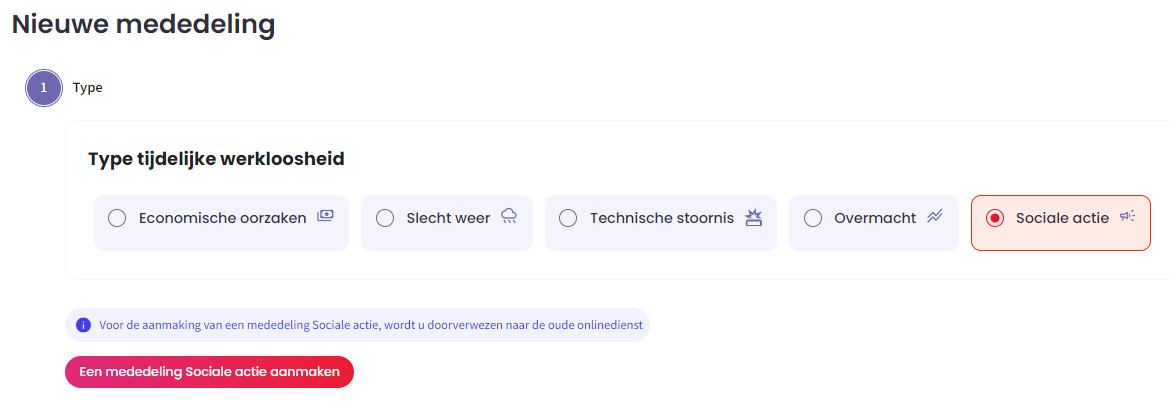 Die module 
Zal later gemoderniseerd worden
Is toegankelijk via de nieuwe online dienst
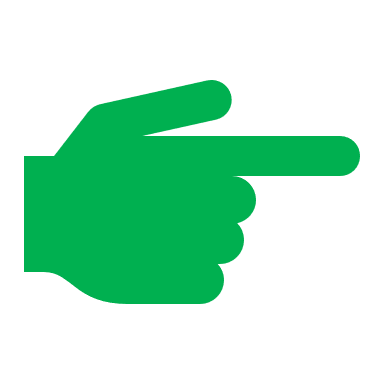 1.
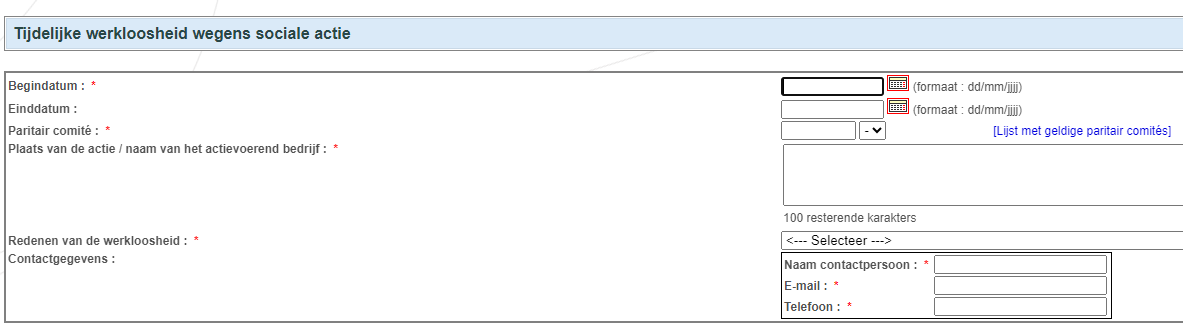 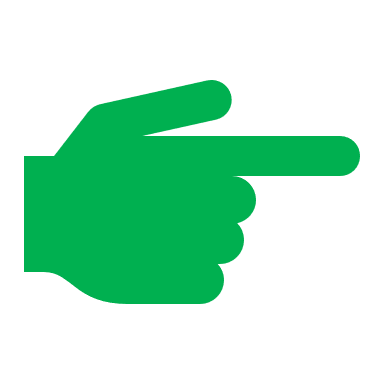 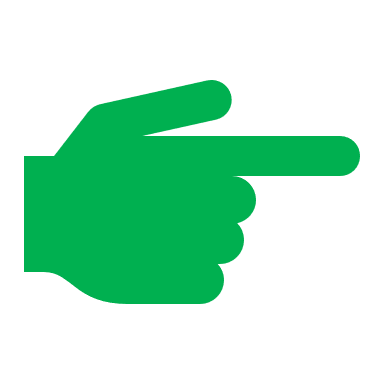 3.
2.
27
Een probleem. Wat nu?
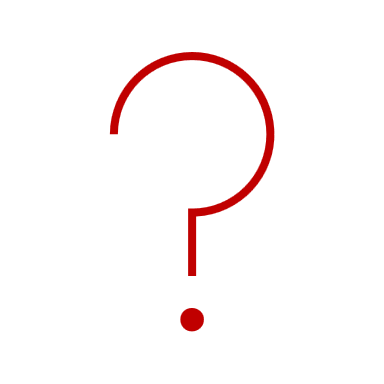 28
Hoe ons contacteren?
Vragen over het gebruik van de nieuwe online dienst? @Portaal Sociale Zekerheid
Bekijk de handleiding die beschikbaar is op deze pagina
Contactformulier (online diensten)
Contactcenter van het Portaal van de Sociale Zekerheid: 02 511 51 51 

Vragen over uw dossier tijdelijk werkloosheid? @RVA
Het antwoord staat misschien wel in de rubriek Tijdelijke werkloosheid van onze website?
Contactformulier (dossiers)
Contactcenter van de RVA: 02 515 44 44 (keuze 3)
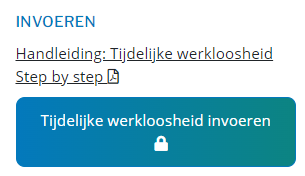 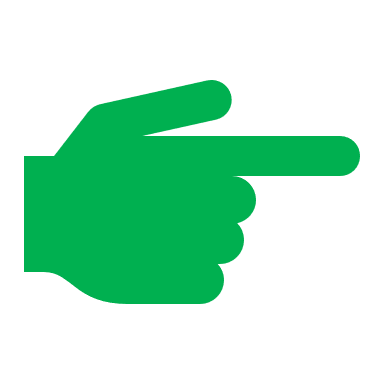 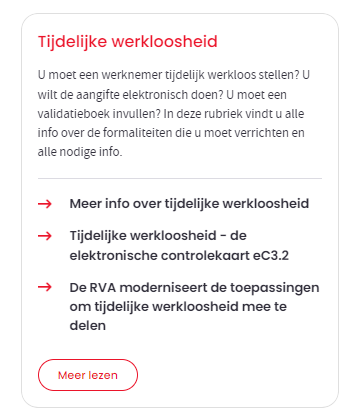 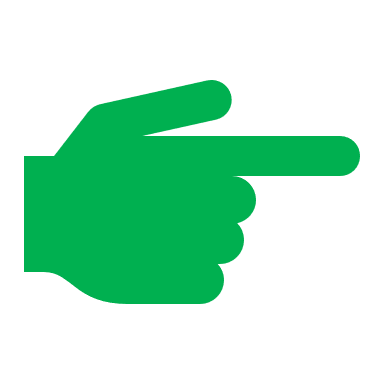 29
Bedankt voor uw aandacht!
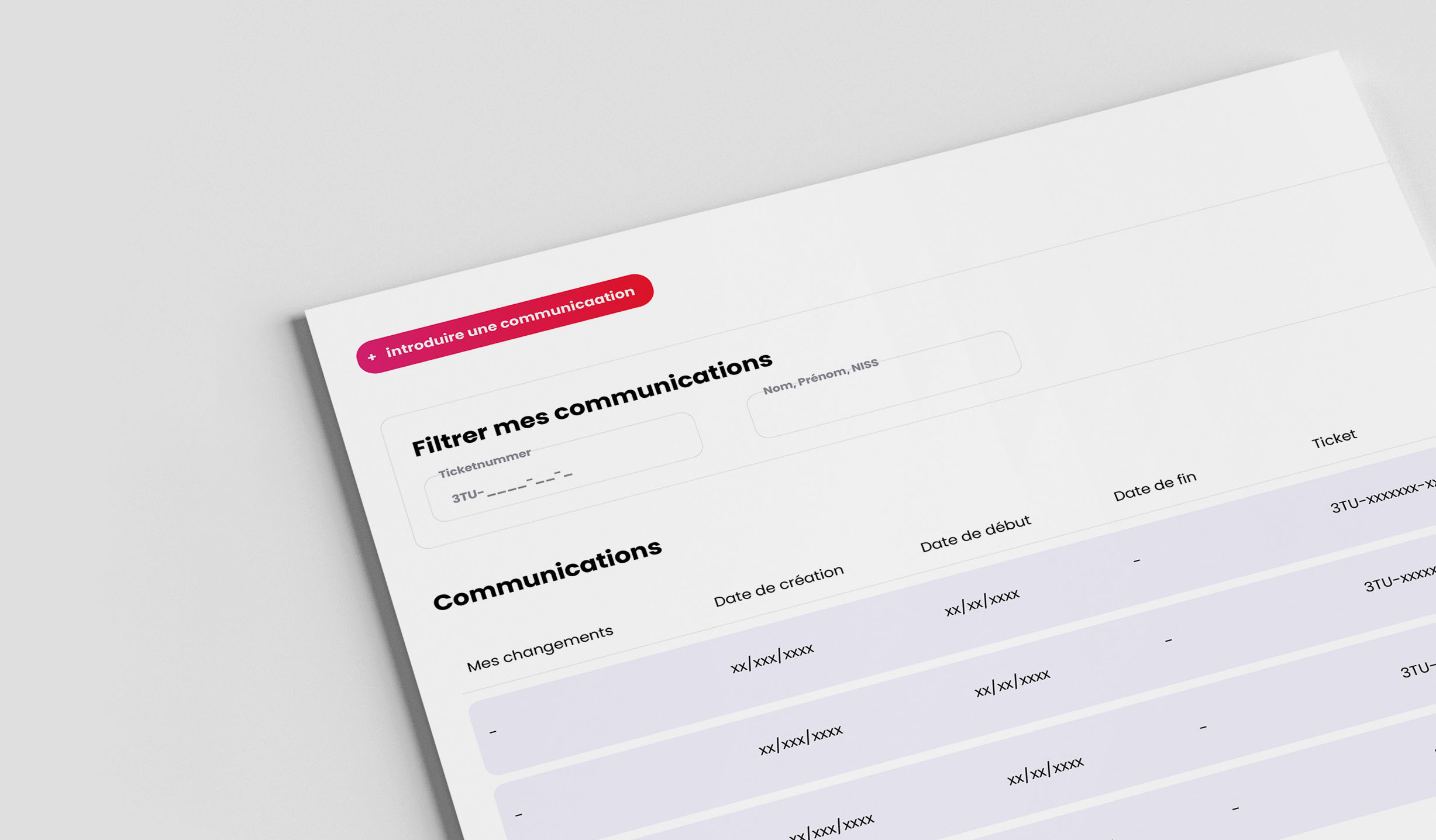 30